MOLEKULÁRNÍ EVOLUCE
Drift nejen v malých populacích (nebo při bottlenecku
resp. efektu zakladatele)
Nově vzniklé mutace:

nová mutace většinou v 1 kopii u 1 jedince
mutace modelovány Poissonovým procesem
Jaká je pravděpodobnost, že mutant nezanechá mutantní potomstvo?
= Pr., že mutantní jedinec má i potomků = e-22i/i!	  [Poissonovo rozdělení] Pr., že u těchto i potomků není mutantní alela = (½)i 	[Mendel]
tedy:
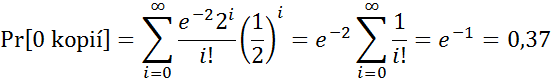 Takže  1/3 nových mutací je ztracena v první generaci v důsledku driftu bez ohledu na velikost populace! 
Vliv pouze mutace a driftu.
Vliv měnící se velikosti populace:k  2  růst; k  2  pokles 



např. při k = 4 se pravděpodobnost ztráty sníží z 0,37 na 0,14 S růstem populace roste i pravděpodobnost přežití nověvzniklé alely
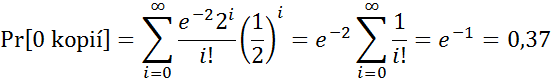 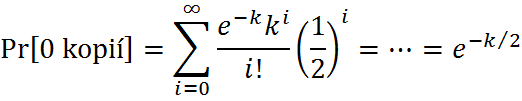 Founder-flush model:

drift  ztráta některých starých („předbottleneckových“) alel
pokud rychlý růst  nové mutace vzniklé v době růstu mají vyšší šance	v populaci zůstat při bottlenecku ztráta variability, ale při následném růstu 	rychlé znovunabytí variability 	(+ možná interakce se selekcí)ALE: pokud bezprostředně po bottlenecku nedojde k růstu populace,	důsledky bottlenecku se dále prohloubí

 kromě sytému páření (inbreeding, as. páření, DA páření) 	a rekombinace mají na výsledek bottlenecku nebo FE	výrazný vliv i následné demografické jevy
NEUTRÁLNÍ TEORIE MOLEKULÁRNÍ EVOLUCE
Wright, 1920’s: drift neutrálních alel v malých populacích

Sanger et al., 1955: sekvence inzulinu1960’s:	sekvence dalších aminokyselin
		elektroforéza proteinů (1966)
sekvence AA -řetězce hemoglobinu 6 druhů obratlovců:
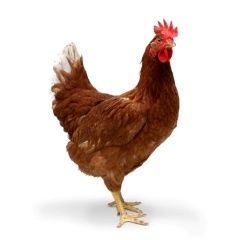 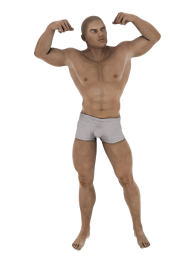 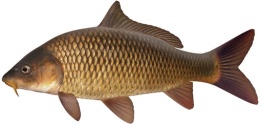 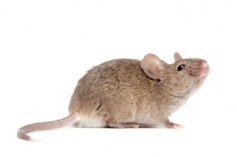 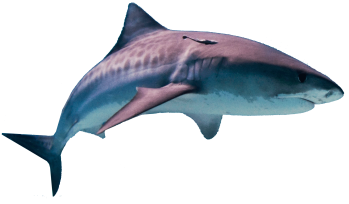 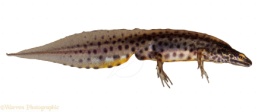 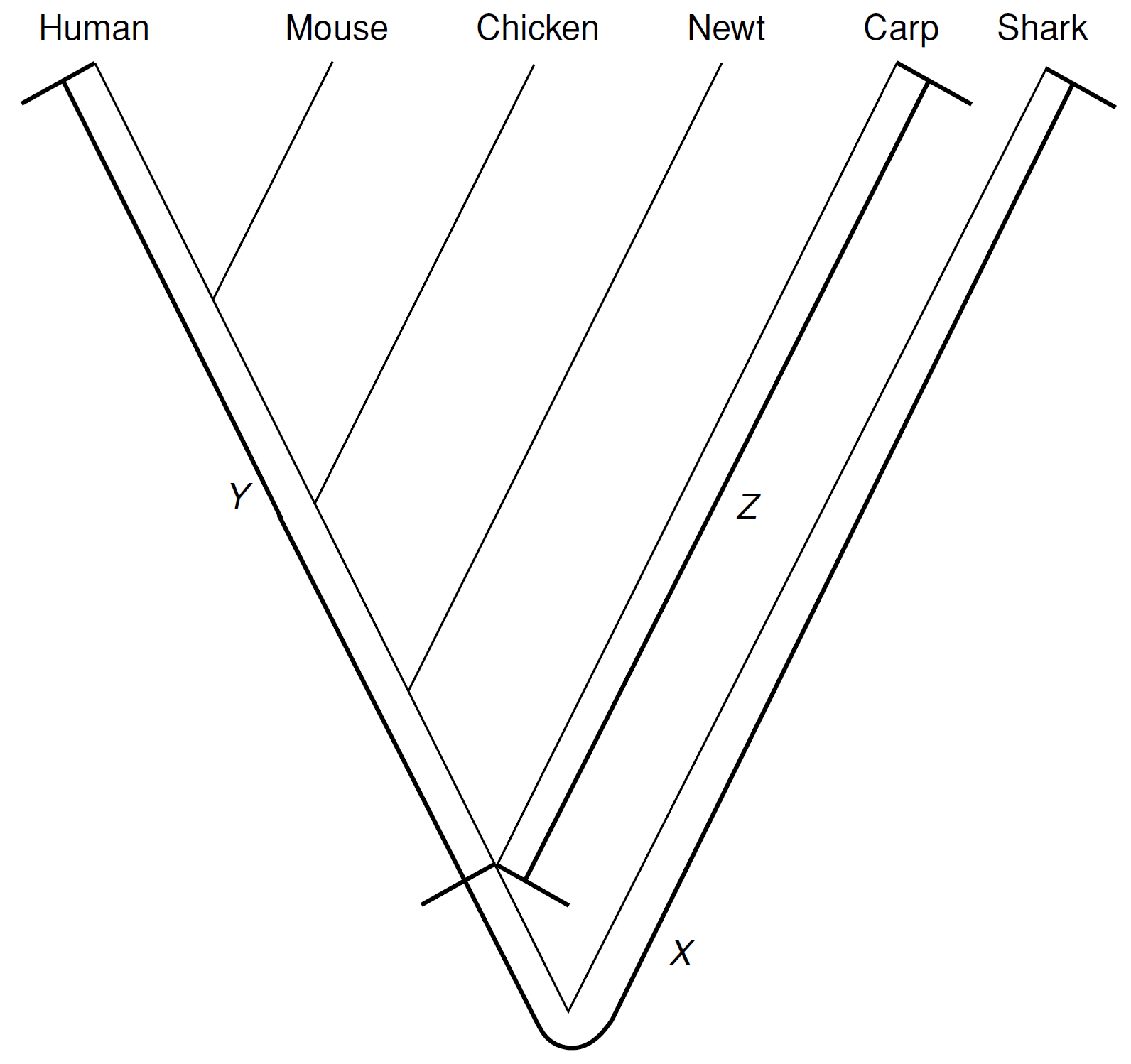 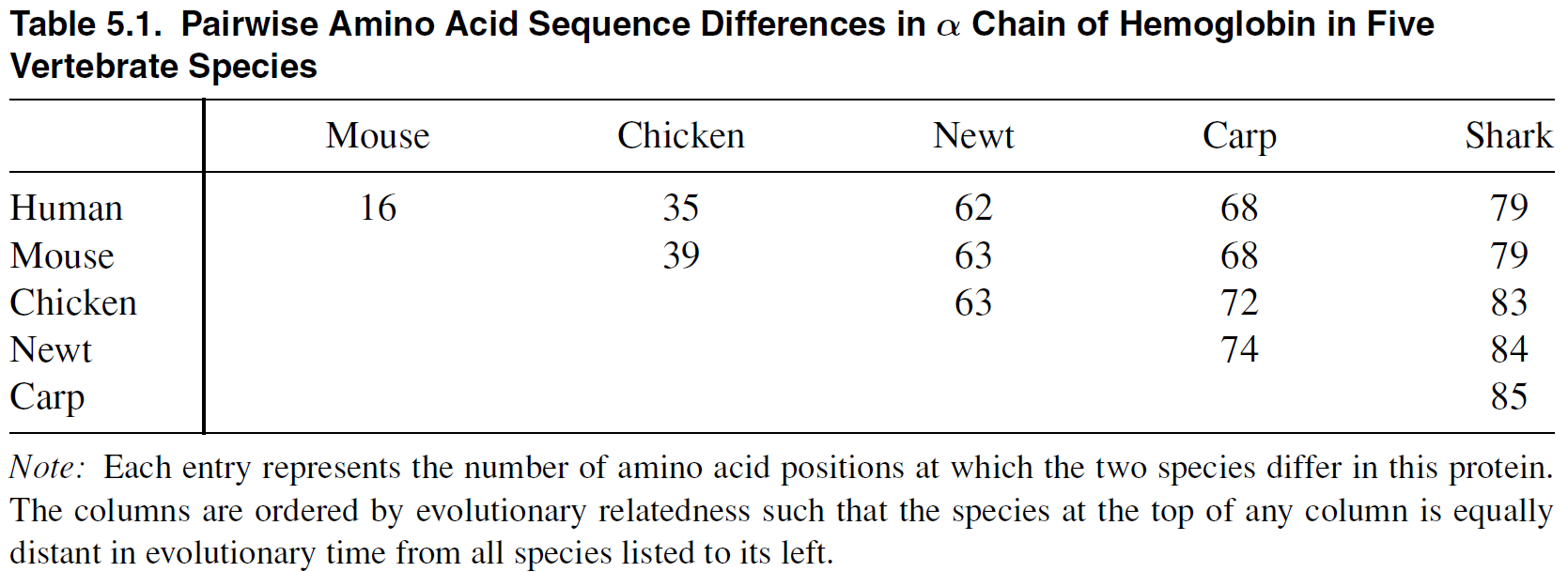 sekvence AA -řetězce hemoglobinu 6 druhů obratlovců:
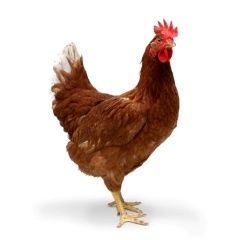 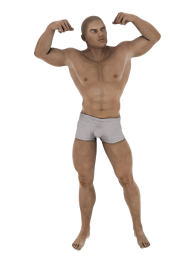 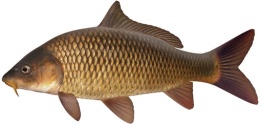 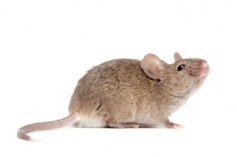 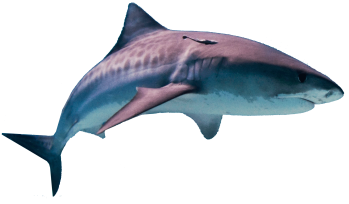 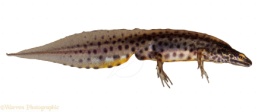 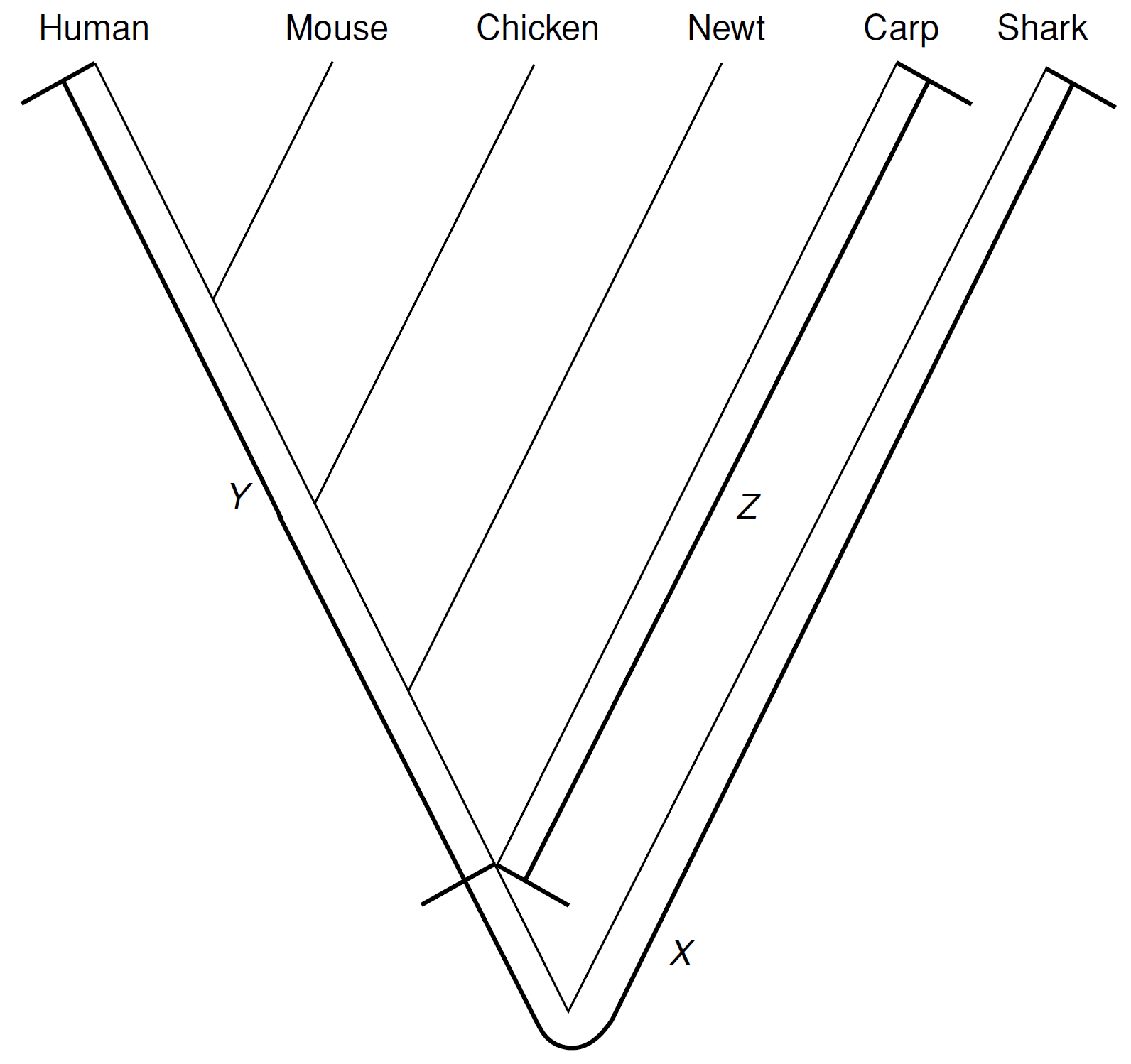 přestože kapr a žralok morfologicky podobnější, žralok je stejně vzdálen od kapra jako od člověka
 rozdíly v AA se kumulují konstantně v čase bez ohledu na fenotypovou evoluci
XY = XZ
... do té doby přesvědčení, že fenotypová a molekulární variabilitamusí odrážet změny prostředí nebo šířku ekologické niky
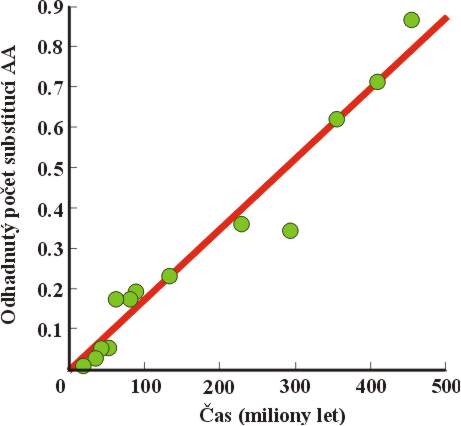 rychlost evoluce pro daný protein přibližně konstantní
Zuckerkandl and Pauling (1962, 1965): molekulární hodiny
Molekulární hodiny „netikají“ u různých skupin stejně

např. kytovci  „sudokopytníci“ primáti  myšovití hlodavci
u primátů opice Starého světa  „lidoopi“  člověk

ptáci:
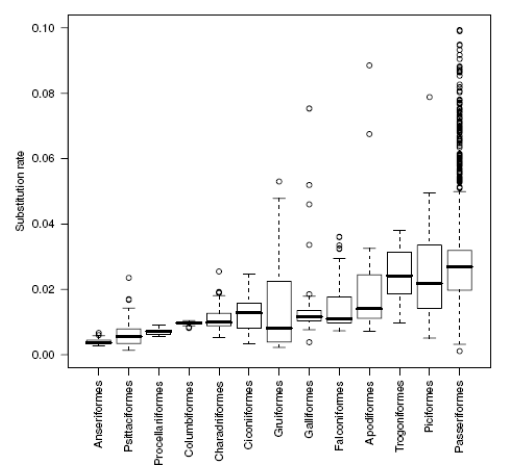 Rozdíly v rychlosti „tikání“ hodin
velikost těla?
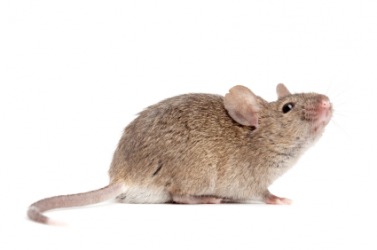 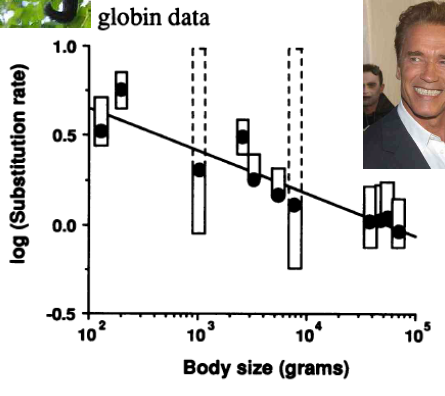 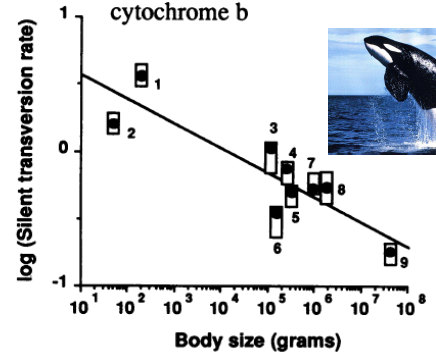 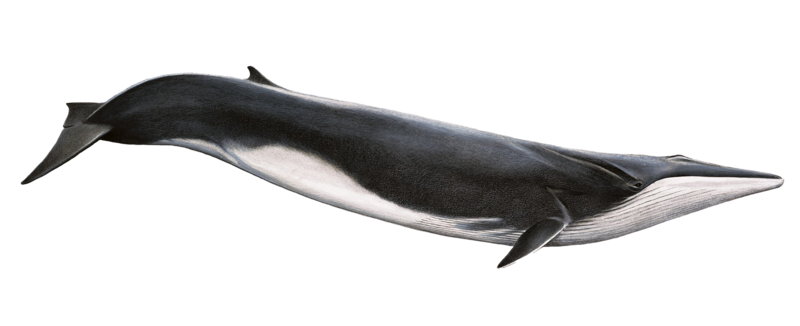 Rozdíly v rychlosti „tikání“ hodin
generační doba?
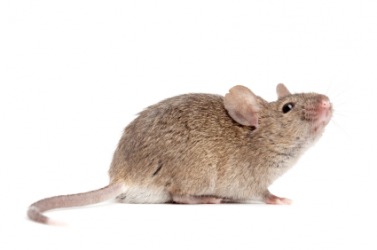 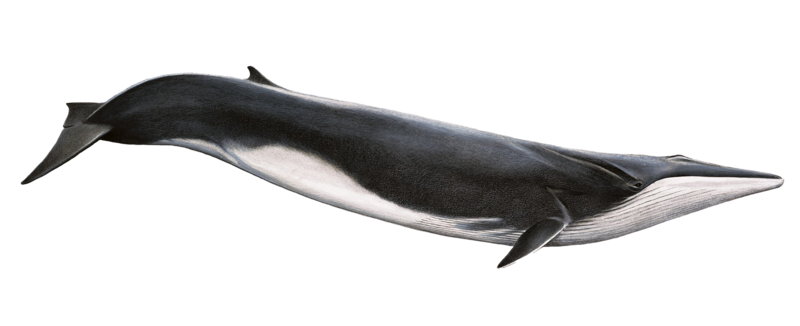 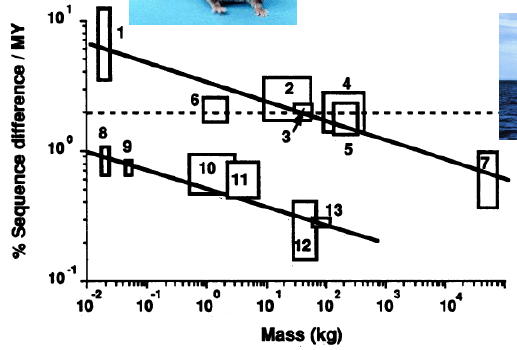 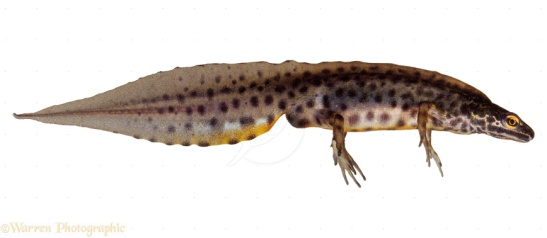 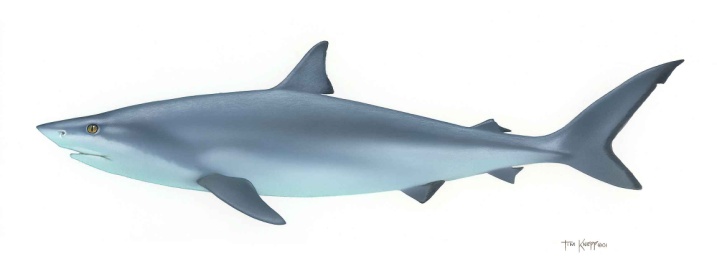 Nedokáže ale vysvětlit, proč substituční rychlostobecně vyšší u teplokrevných organismů
Rozdíly v rychlosti „tikání“ hodin
metabolismus?
mutační (a tím i substituční) rychlost dána především rychlostí 	metabolismu (rychlejší metabolismus  vyšší oxidativní stres)	 menší druhy = rychlejší metabolismus = rychlejší hodinyVysvětluje, proč teplokrevní mají vyšší	substituční rychlost než studenokrevnívýjimky: např. ptáci mají na svou	velikost nízkou substituční	rychlost
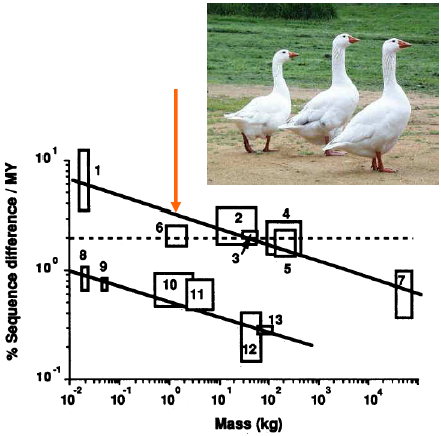 Rozdíly v rychlosti „tikání“ hodin
délka života?Dlouhověké druhy si vyvinuly mechanismy, jak se bránit oxidativnímu	stresu  méně mutací  nižší substituční rychlost
Tikají molekulární hodiny v souladu s absolutní, nebo	generační dobou?
hodiny DNA  spíš generační čas
hodiny AA  spíš absolutní čas
Při změně funkce genu nebo po jeho duplikaci se mění rychlost hodin
Pozor při využívání molekulárních hodin:
Rozdíly v substitučních rychlostech mezi skupinami 	organismů

Správná kalibrace: např. pro Metazoa často jen jeden	kalibrační bod – savci-ptáci

Intervaly spolehlivosti často velmi široké
Kromě mezidruhové variability (sekvence AA) i

vnitrodruhová variabilita (elektroforéza proteinů)

do 60.-70. let 2 školy:
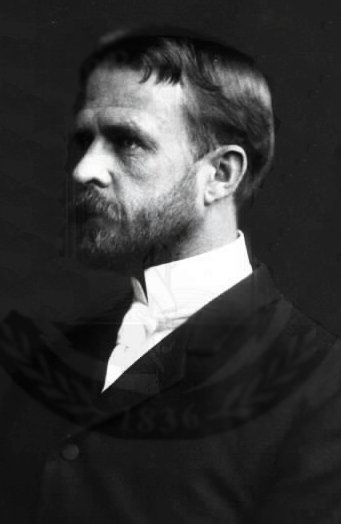 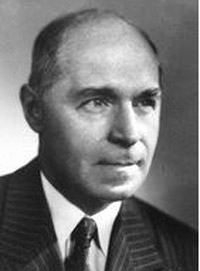 Thomas Henry Morgan, Hermann J. Muller: „klasická škola“
inbrední kmeny D. melanogaster, var. ovlivňující morfologické znaky	(barva očí, struktura křídelní žilnatiny)
 variabilita omezená
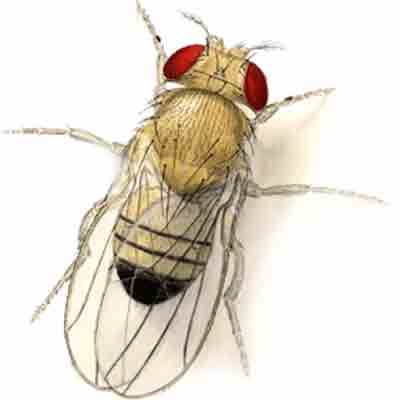 H.J. Muller
T.H. Morgan
Alfred Sturtevant, Theodosius Dobzhansky: „rovnovážná škola“
přírodní populace octomilek, struktura proužků obřích chromozomů	(chrom. inverze)
 rozsáhlá diverzita, balancující selekce
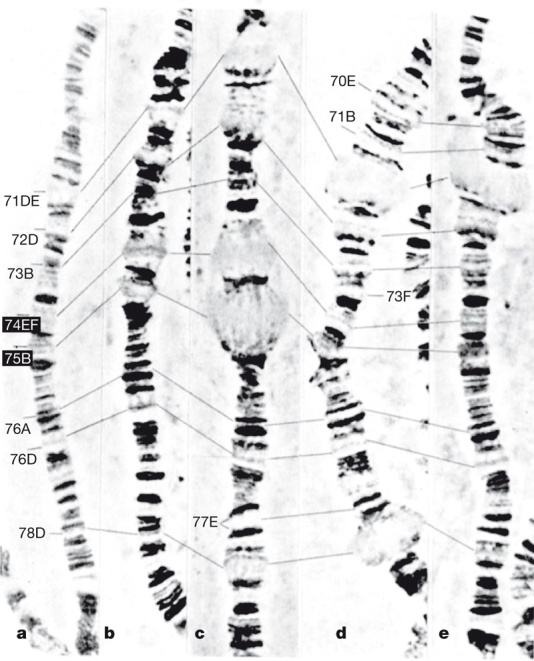 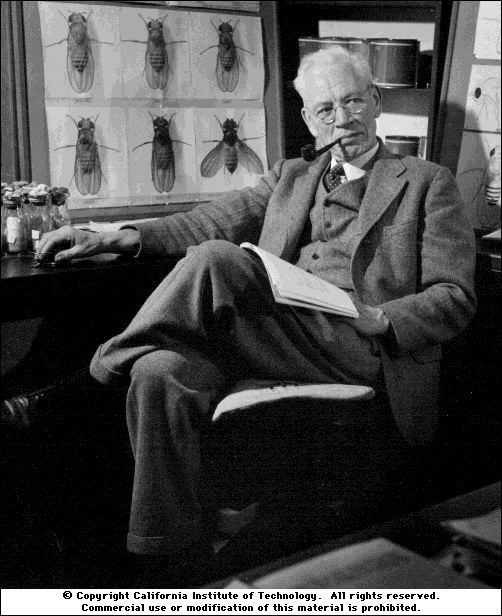 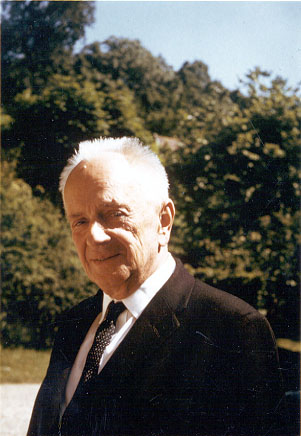 A. Sturtevant
T. Dobzhansky
1966: Harris – člověk 
	  Lewontin and Hubby – D. pseudoobscura	  Johnson et al. – Drosophila
20–30 % lokusů
polymorfních
Oboje pozorování – vysokou úroveň variability a
	molekulární hodiny – se snaží vysvětlit 	neutrální teorie molekulární evoluce
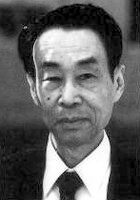 Motoo Kimura (1968)
J.L. King a T.H. Jukes (1969)

Kimura ukázal, že evoluce neutrálních genů nezávisí	na velikosti populace  jak je to možné?
Důvodem to, že NT nepojednává jen o driftu, ale o rovnováze mezi	driftem a mutací
M. Kimura
Průměrná doba fixace nové mutace 	= 4Ne
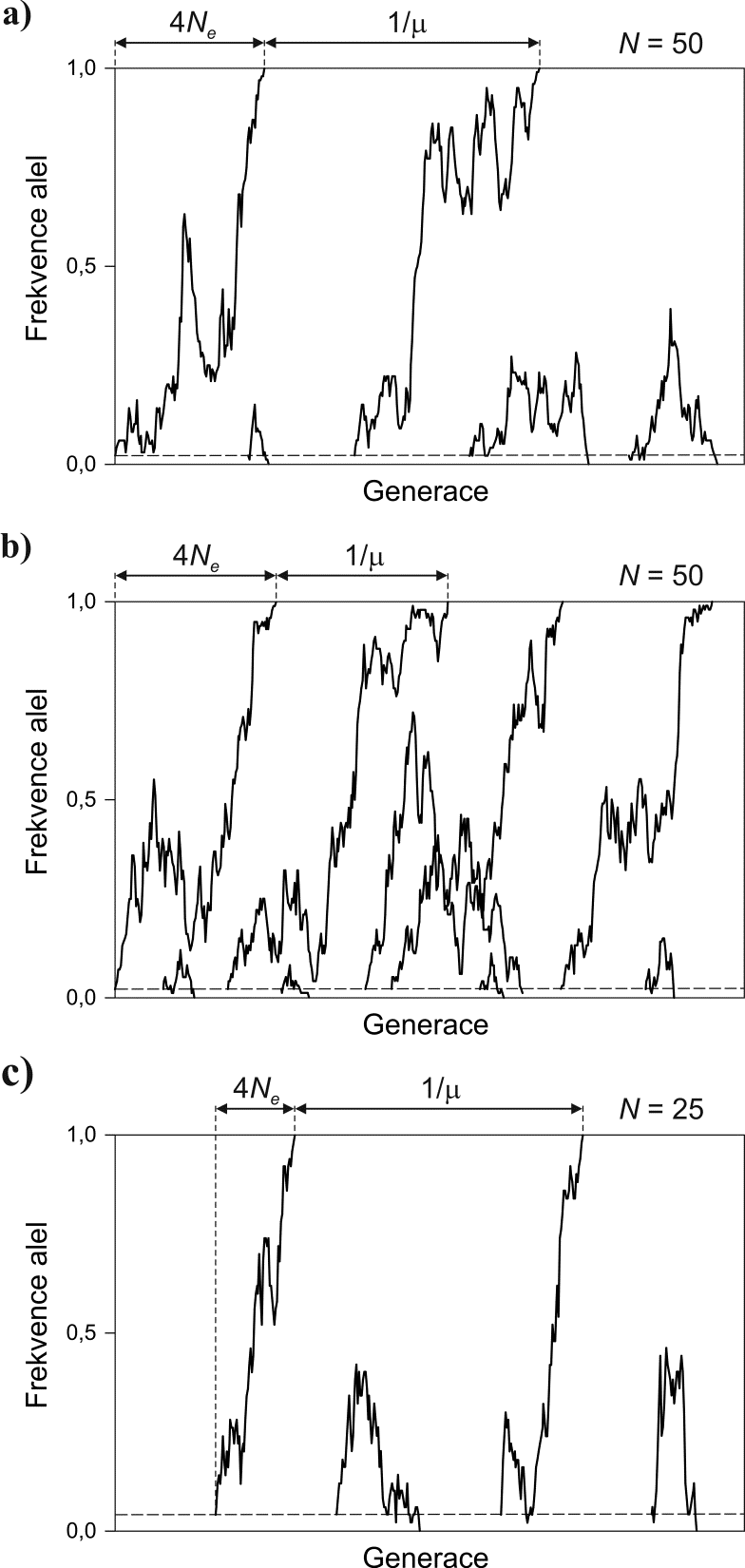 Průměrný interval mezi fixacemi 	= 1/
středně velká populace:frekventovanější mutace
V malé populaci rychlejší fixace, ale	delší interval mezi fixacemi:
malá populace:mutace málo frekventované
Pravděpodobnost fixace nové mutace 	= 1/(2Ne)
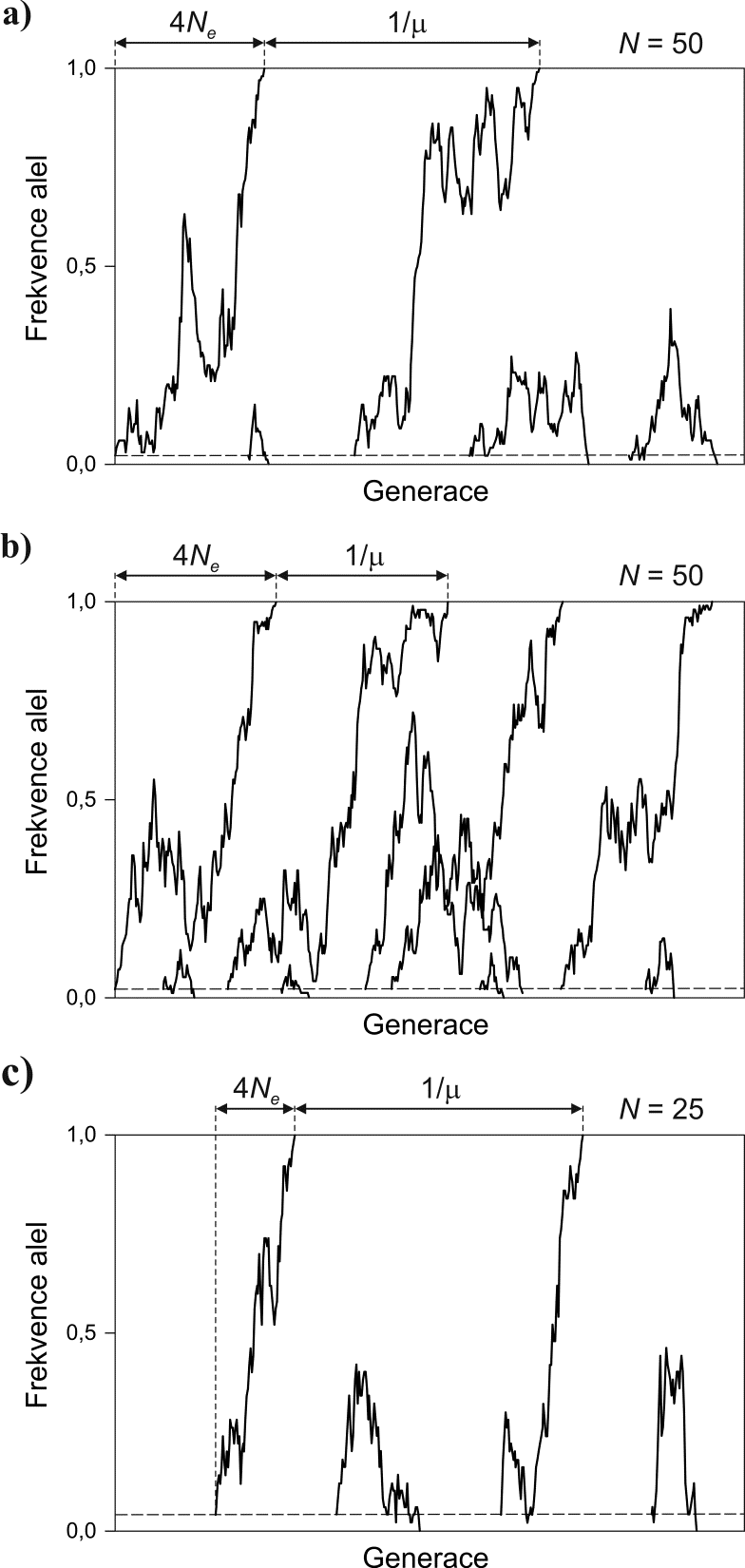 Průměrný počet neutrálních mutací 	= 2Ne
Frekvence substituce (nahrazení jedné	alely za jinou v populaci):
	1/(2Ne)  2Ne = 



 rychlost neutrální evoluce     nezávislá na Ne, ale jen na 
Z toho plyne, že 
drift je důležitým evolučním mechanismem nejen v malých, ale i ve velkých populacích
Proč v populacích tak velký polymorfismus?

Kimura: protože jsou alely neutrální, trvá mnoho generací, než nová	mutace dospěje k fixaci – během té doby je populace nutně	polymorfní = přechodný polymorfismusČasto během přechodu k fixaci dojde v dané alele k další mutaci 	v dostatečně velké populaci bude v každém okamžiku velké	množství variability.
Populace je v rovnováze driftu a mutace
většinou jen 1 alela v populaci
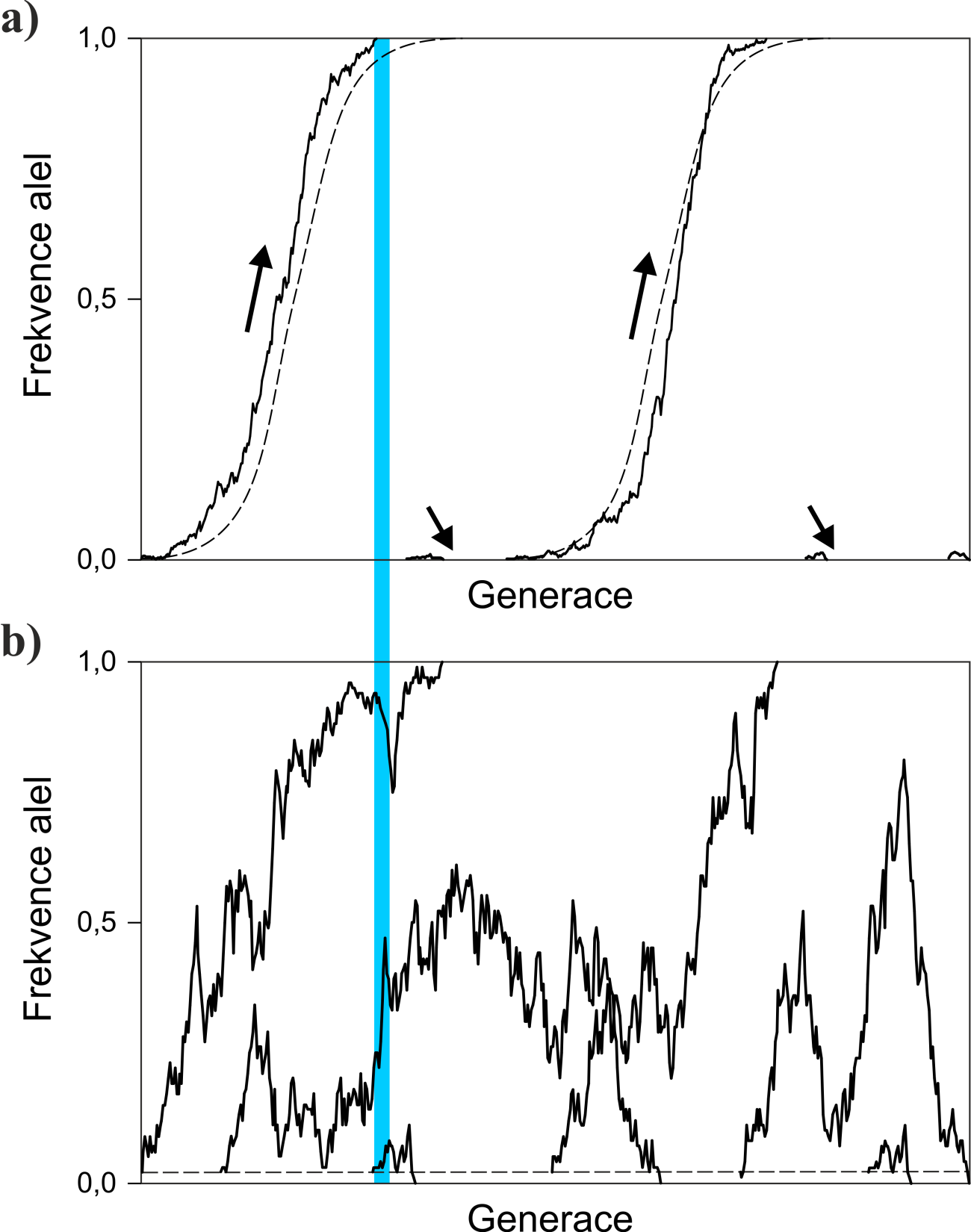 rychlá fixace výhodné mutace
rychlá eliminace nevýhodné mutace
současná existence několika alel
neutrální alela se fixuje náhodně
Rovnovážná heterozygotnost:
mutace: model nekonečných alel (infinite-alleles model) – každou mutací	vzniká zcela nová alela
v tomto modelu identity by descent (IBD) = identity by state (IBS)	(stejná alela nemůže vzniknout 2 nezávisle)
k výpočtu pravděpodobnosti autozygotnosti (viz Inbreedingová efektivní	velikost populace [Drift II, snímek 7]) přidáme mutaci
jediná možnost, jak být IBD nebo IBS = žádná mutace: (1 – )	2 gamety  (1 – )  (1 – ) = (1 – )2
 prům. Pr. [IBD v gen. t] = Pr. [IBD s driftem]  Pr. [0 mutací v obou gametách]:
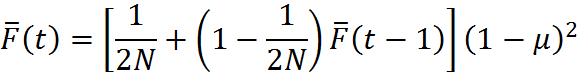 Časem rovnováha drift–mutace  drift zvyšuje IBD, mutace snižuje
v reálných populacích místo N  NeF
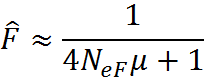 Rovnovážná průměrná Pr. IBD = očekávaná homozygotnost při	náhodném oplození  očekávaná rovnovážná heterozygotnost 	H = 1 – F
 = 4NeF = poměrná síla mutace () ve vztahu k driftu (1/NeF):
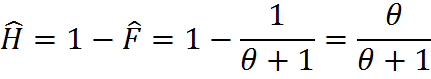 Vztah mezi rovnovážnou očekávanou heterozygotností podle modelu nekonečných alel a poměru rychlosti neutrálních mutací a genetického driftu ()
H = /( + 1)
Heterozygotnost
 = 4NeF
rozdílná evoluční rychlost různých proteinů
rozdílná evoluční rychlost na různých částech proteinu (vazebná místa 	 strukturní oblasti)
rozdílná evoluční rychlost 	na jednotlivých místech 	kodonu
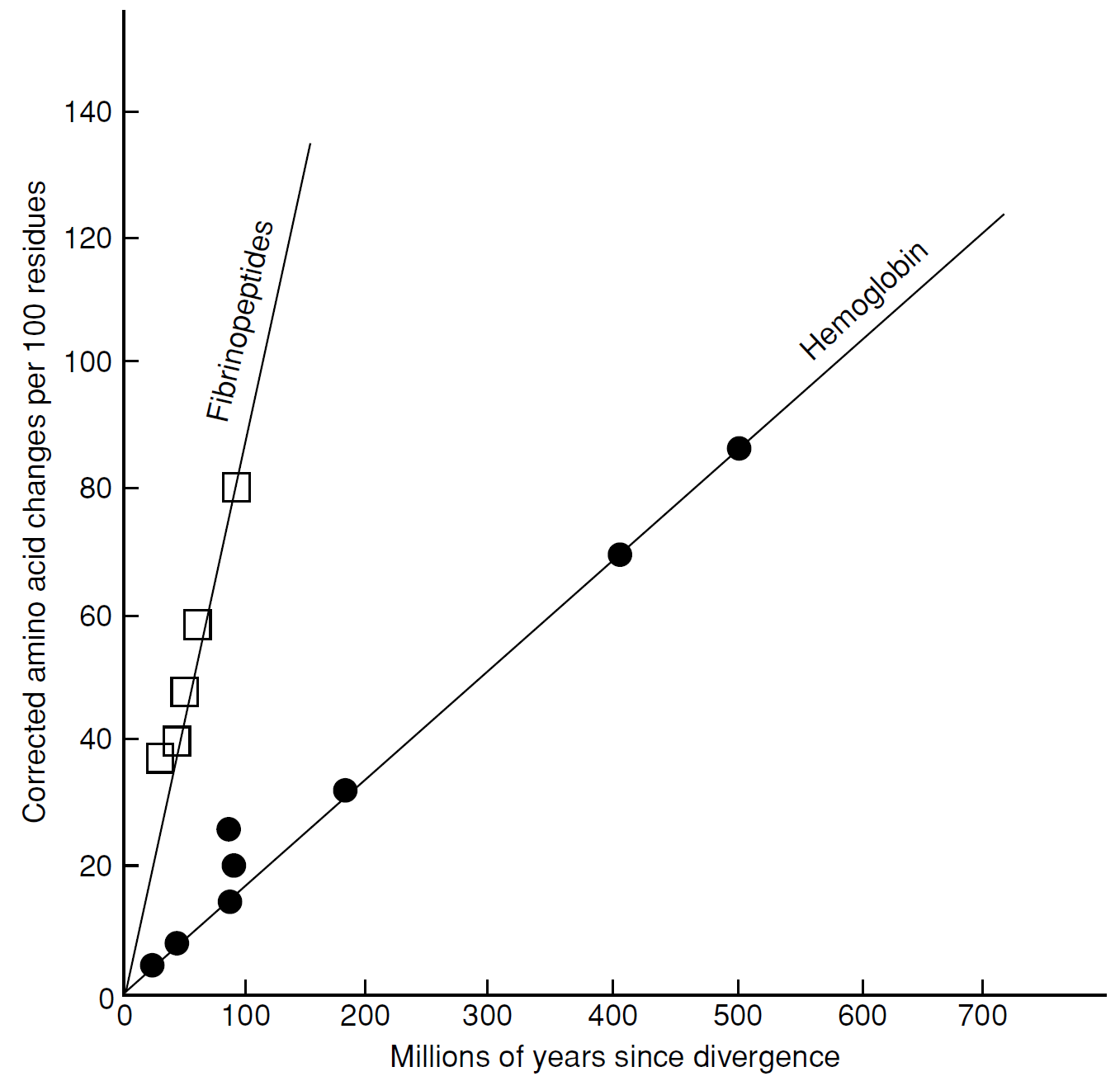 mutační rychlost na jednu	bázi je konstantní
 různá míra omezení	mění rychlost	neutrálních mutací
hemoglobin funkčně důležitější
ALE: toto předpovídá i teorie selekce!!
Problémy neutrální teorie:
70.–80. léta: problém s důkazem NT – absence dat

problém odhadu NeF

problém odhadu (normální) mutační rychlosti – ještě horší pro frekvenci	neutrálních mutací!

 možnost nastavení hodnot  a NeF tak, aby bylo možno vysvětlit	jakoukoli rychlost mezidruhové evoluce nebo vnitrodruhové	variability za předpokladu neutrality

 NT bylo obtížné testovat  viz Fisher (1930’s): čím menší účinek	mutace má, tím vyšší pravděpodobnost, že bude pozitivní
Rozsah heterozygotnosti:
heterozygotnost podle NT
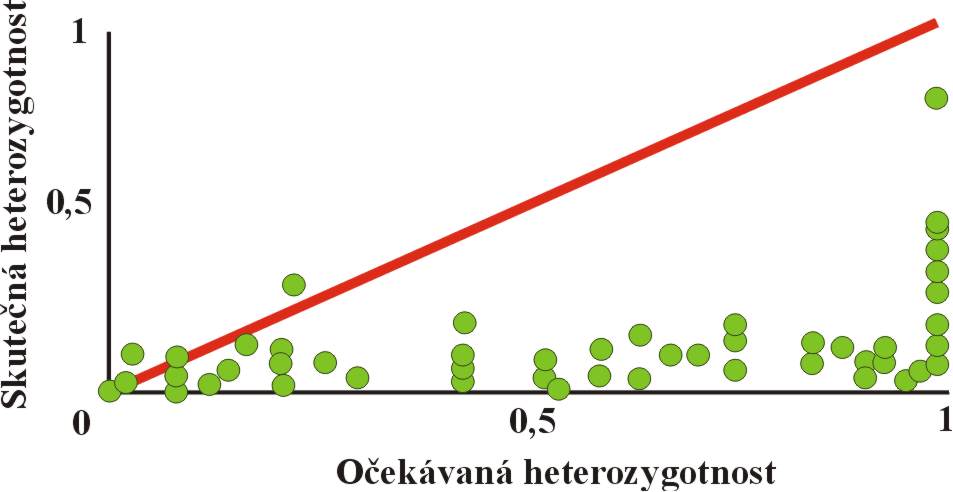 Skutečná heterozygotnost nižší, než předpokládá NT
Rozsah heterozygotnosti v závislosti na NeF
Predikce NT: protože  konstantní, veškerá proměnlivost očekávané	heterozygotnosti by měla být vysvětlena efektivní velikostí populace
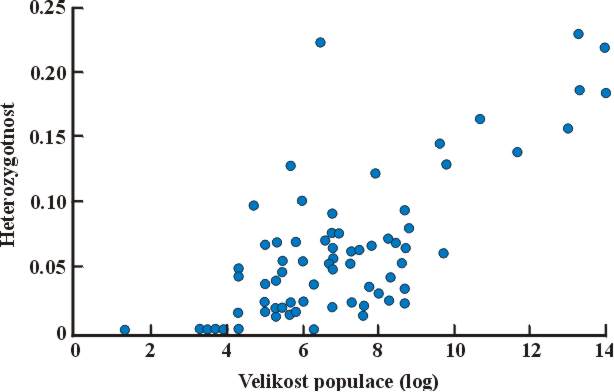 Vzhledem k obrovskému rozsahu populačních velikostí  je rozsah heterozygotností příliš malý
Klíčovým parametrem NT je frekvence neutrálních mutací...
... ale co je to vlastně „neutrální mutace“?
Tomoko Ohtová:
mírně škodlivé mutace(slightly deleterious mutations)
jestliže s  ½ NeF, bude o jejich osudu 	rozhodovat více drift než selekce
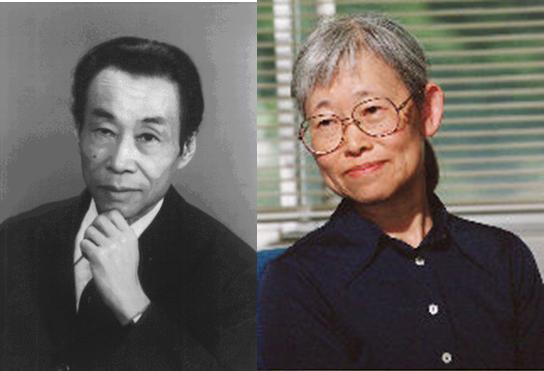 Tomoko Ohta
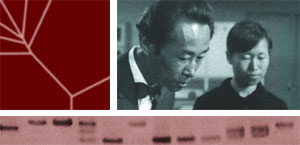 Mírně škodlivé mutace se v malých populacích chovají jako
efektivně neutrální
Nepřímá úměra mezi škodlivostí mutace a velikostí populace: 
čím se škodlivost alely blíží nule, tím větší může být populace, ve 	které se může fixovat a naopak, čím je selekce proti škodlivé 	mutaci silnější, tím menší musí být populace, aby drift hrál 	určující roli.... blíž v přednášce o selekci!
Téměř neutrální teorie evoluce a rychlejší evoluce chromozomu X?
menší NeF pro chr. X než pro autozomy
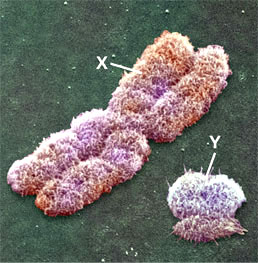